QCC Personnel Downloader
Presenter Information
Allen Tang
Applications Systems Analyst
Santa Clara County Office of Education
allen_tang@sccoe.org	
(408) 453-6714
2
What is Personnel Downloader?
Personnel Report Tool
Allows you to select data elements from personnel screens – MA, W4, CL, EA, etc.
Creates an MS Excel Spreadsheet
3
[Speaker Notes: After getting data from Personnel Downloader User can then manipulate and format the data in MS Excel]
How does it Work?
Select fields from a list (Go “field shopping”!)
Can use filters or criteria on each field to limit data returned
Can place fields in any order
Can use preset selection criteria that have been saved (Like a collection of “shopping list”)
You can save your selection criteria to use again (Make your own “shopping list”)
4
[Speaker Notes: Emphasize Shopping List analogy.
Personnel Downloader will give you what you ask for.  You select field data to download and it gives it to you.

Remind users that they can only get data from screens they normally have security access to in QCC.

Contrast with HR Report / Job Selector which has canned / premade reports.]
Best way to learn
Look for and try out existing presets first
Modify existing preset field selection criteria
Start from scratch
5
[Speaker Notes: Mention that there are many existing presets.]
Important Vocabulary
Download Maintenance
Where you save your preset collection criteria, and manage field selections for presets
Data Options
Where the files you created are saved and waiting to be downloaded.  An important point is that these files do not auto-refresh.  (It is similar to Print Manager for reports.)
Category Maintenance
A way to organize, group your preset selection criteria files.
6
[Speaker Notes: An important point is that although it is similar to Print Manager, the list of data files in Personnel Downloader does not auto-refresh]
Where is the Personnel Downloader?
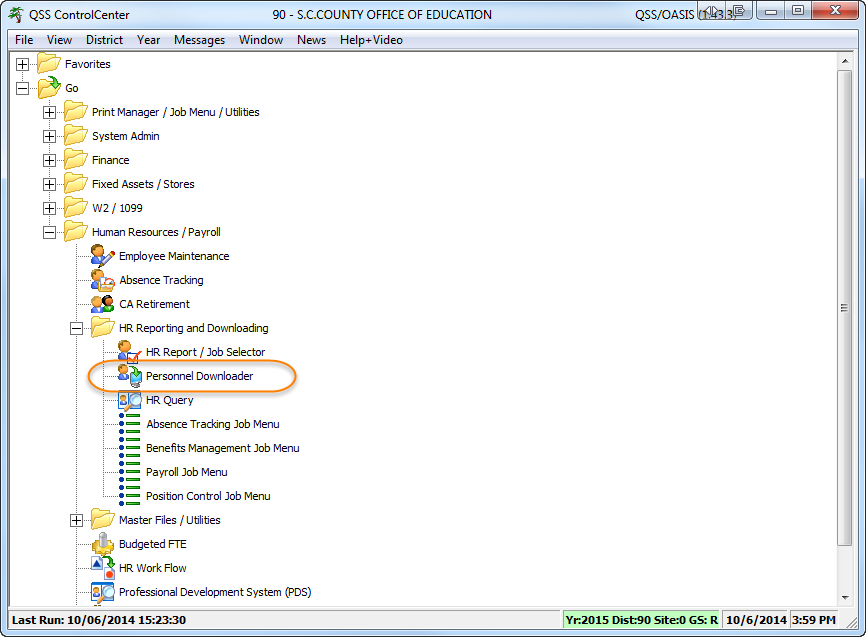 7
Download Definition Tab
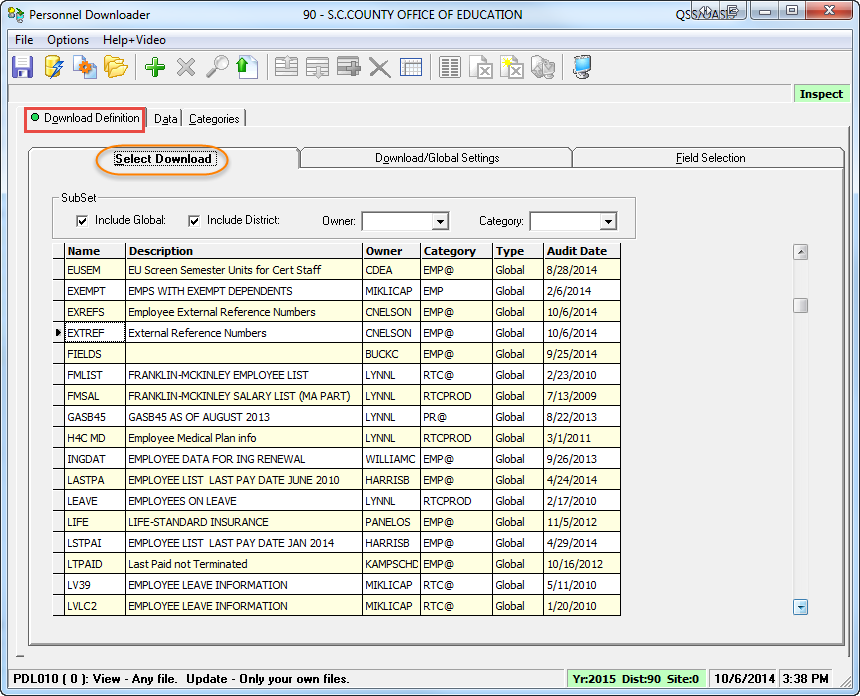 8
[Speaker Notes: List of Presets]
Download Definition Tab (cont.)
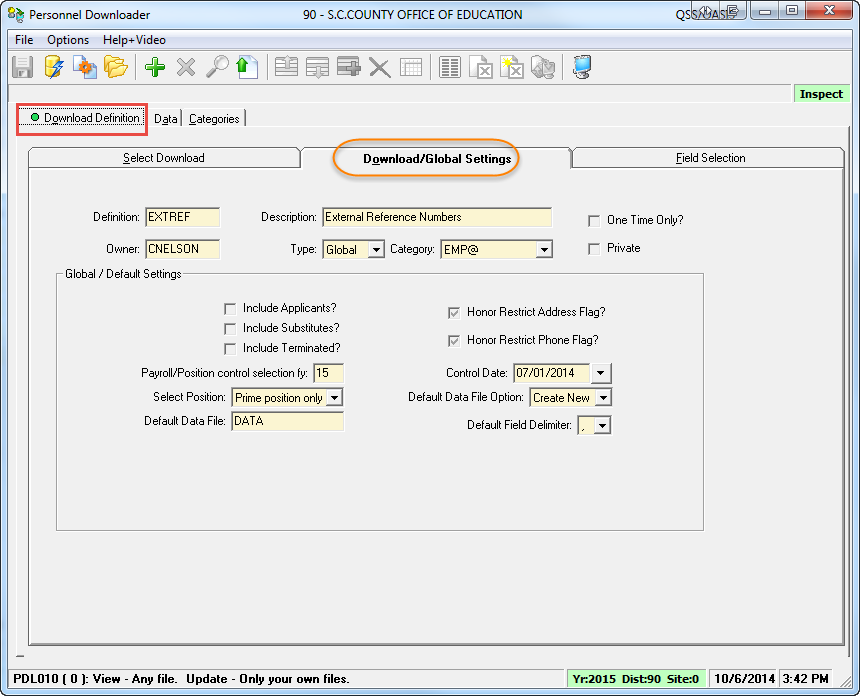 9
[Speaker Notes: On this screen, you can refine settings for your preset. This is especially important when you are using existing preset created by someone else.  
-Can select Private to make it so you are the only person who can see the preset
-Update Payroll/Position control selection fy
-Update Control Date]
Download Definition Tab (cont.)
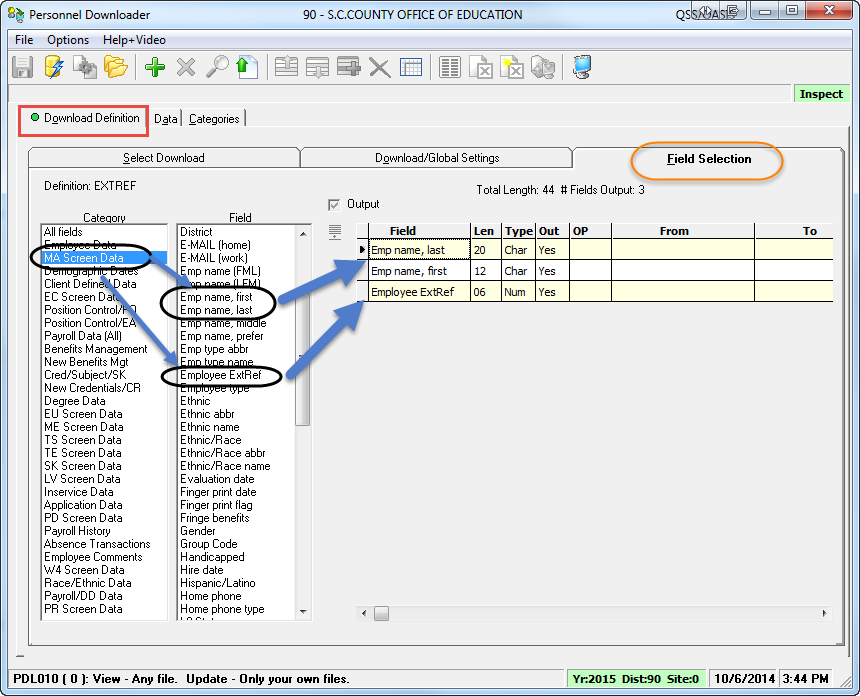 10
[Speaker Notes: Here is where you build your “shopping list” in Personnel Downloader.
This is where you “shop” for items or “fields” to include in your download.  You will save the fields you select to a preset, which is your “shopping list”.]
Data Tab
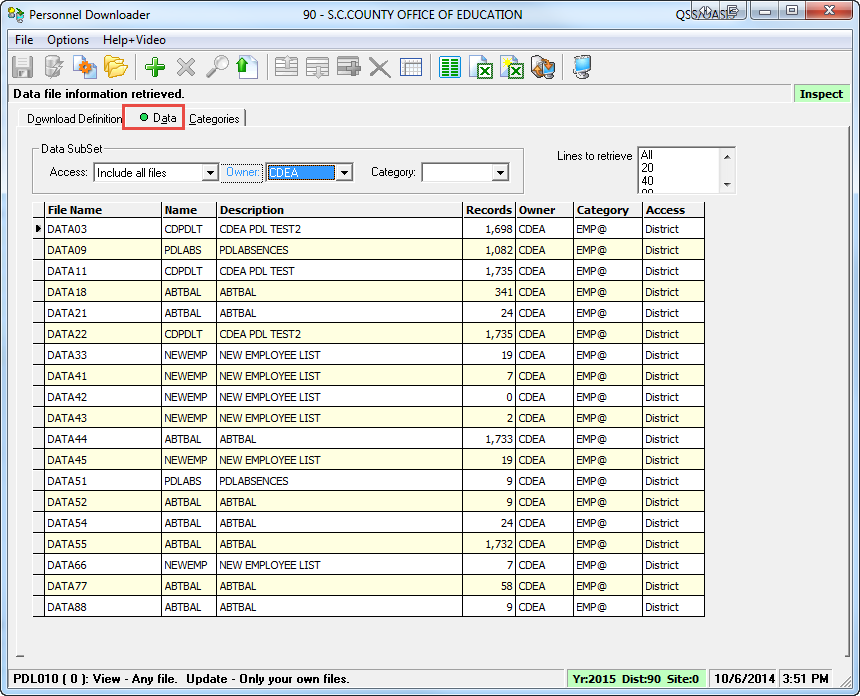 11
[Speaker Notes: Data file list does not auto-refresh.  You need to click the “gear” to get new data files generated.
This is different from Print Manager which does auto-refresh with new files.]
Categories Tab
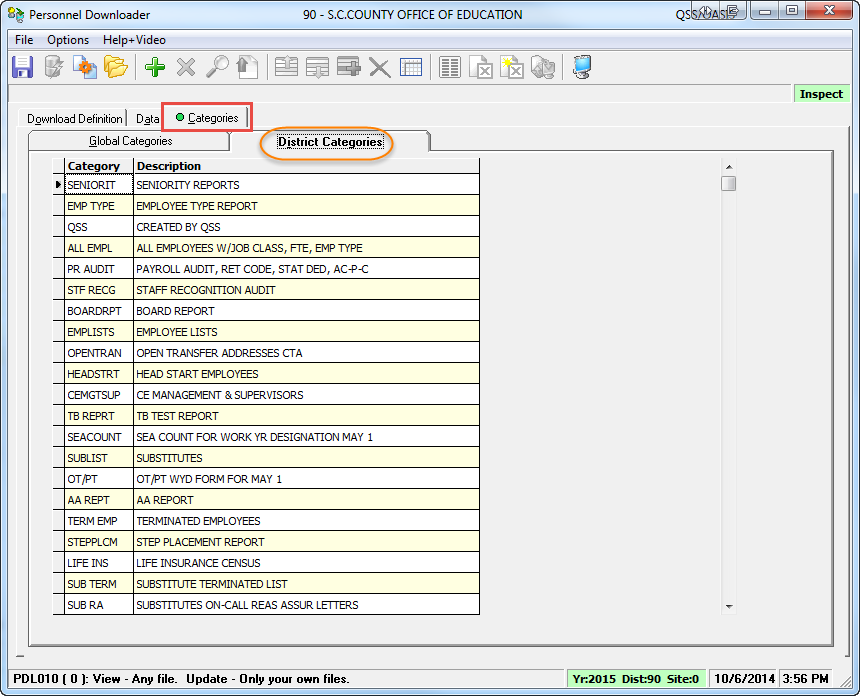 12
[Speaker Notes: This is a somewhat optional capability.  Your district should have at least an “EMP” and “@EMP” category.
Your district can use Categories to help you classify or group different types of presets.
You will a “Category” pull-download on the “Download/Global Settings” tab when you are adding or using a preset
Generally we suggest that you choose “@EMP” for the category.
When a category has an “@” sign it does what’s called an “outer join” in database terminology.
Let’s say you are getting a list of employees and one of the fields you are downloading is for a bonus code field.
If you include the category with the “@” it will include the employee in the data download even if she has nothing in that bonus code field.   Whereas if you selected the category without the “@” it would leave off the employee from the download if she has no bonus code.]
Personnel DownloaderProcess Overview
QSSPERPAY DB
SubmitDownloadDefinition
Build/ViewData files
Data files
CategoriesDownloads
DownloadData files
MaintainDownloadDefinitions
Analyze & Manipulate Data Using PC Tools
MaintainCategories
13
Example #1: Mail Merge for TB Letter
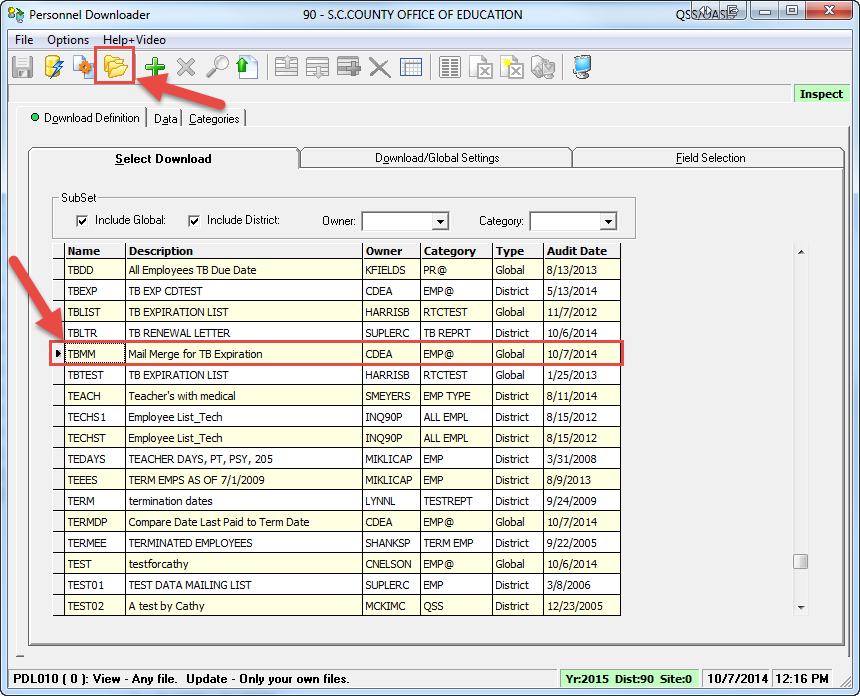 Select TBMM and click on Open Download Definition icon
14
[Speaker Notes: To quickly find a preset
-If you know owner’s USERID, select the person’s USERID (e.g. “CDEA”) from the “Owner” pull-down menu then click the “Gear” (Get List of Definitions button).]
Example 1: Download/Global Settings Screen
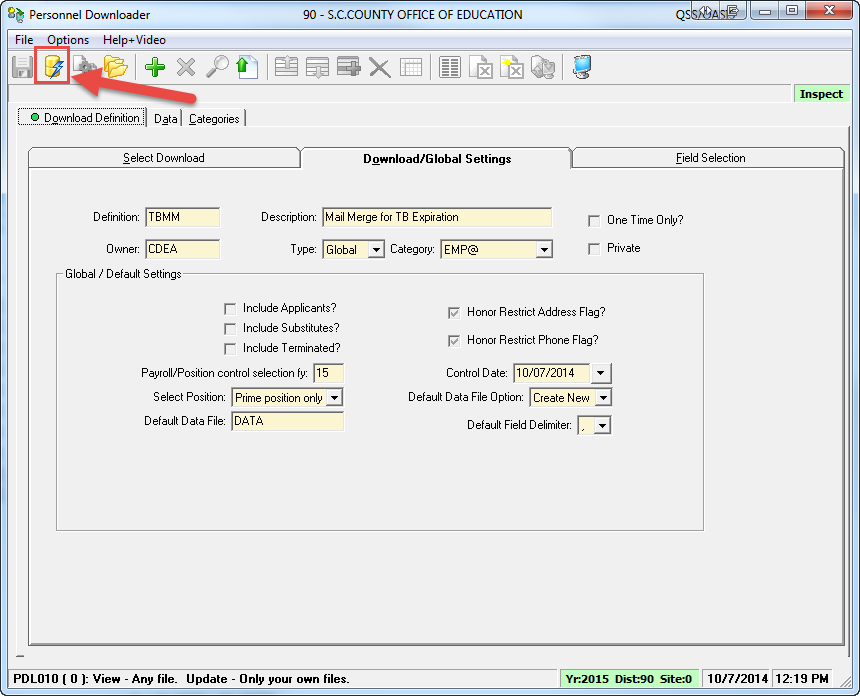 Click the Submit Job to Create Data File icon
	-if you do not need to modify the preset
15
Example 1: Field Selection Screen
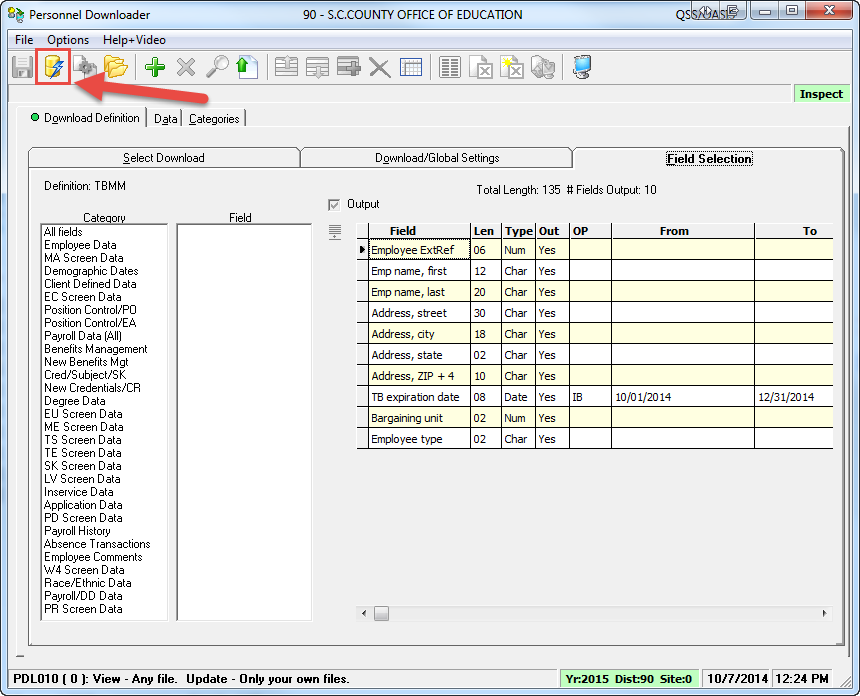 Click the Submit Job to Create Data File icon
16
[Speaker Notes: Recommend that they do not alter fields on Global Presets under my “CDEA” USERID.
Instead make new presets of their own, referring to mine or others as needed.]
Create the Download File (cont.)
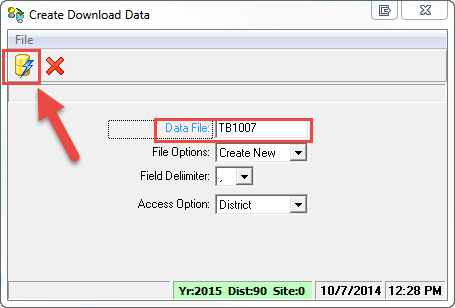 Enter a name for the Data File
Click the Submit Job to Create Data File icon
17
[Speaker Notes: Mention that Data File name needs to be unique (6 characters).  If you get “File already exist” error, just enter a slightly different name to make a unique name.]
Create the Download File (cont.)
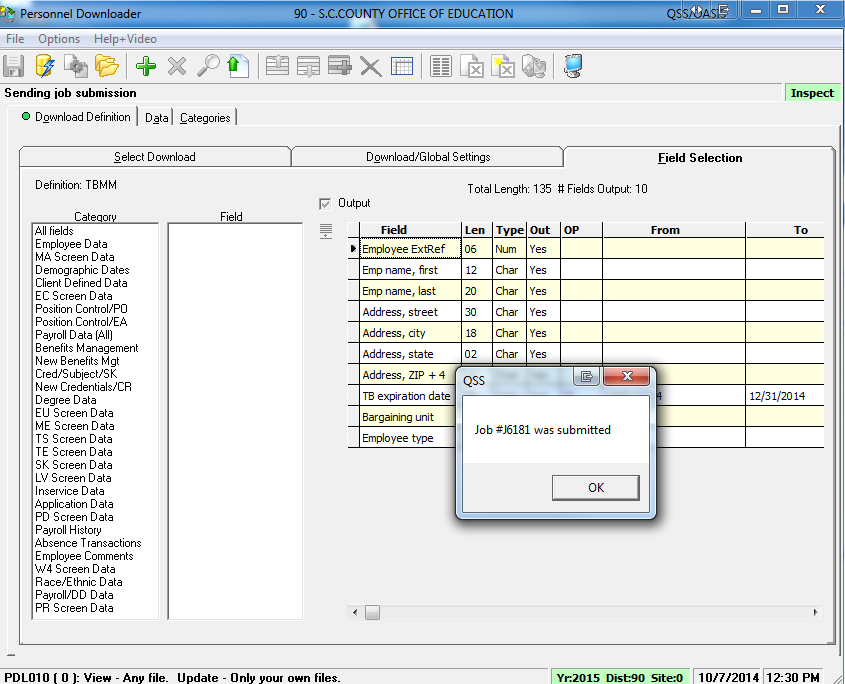 Click OK
18
Download File into Excel
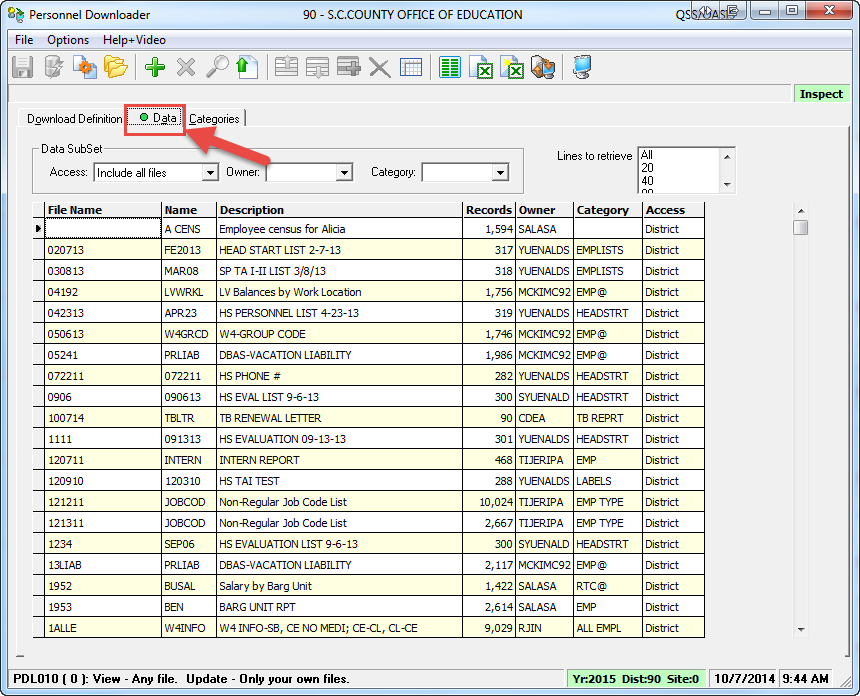 Click on Data tab
19
[Speaker Notes: The Data tab is like the Print Manager except it holds data downloads created via the Personnel Downloader.]
Download File into Excel (cont.)
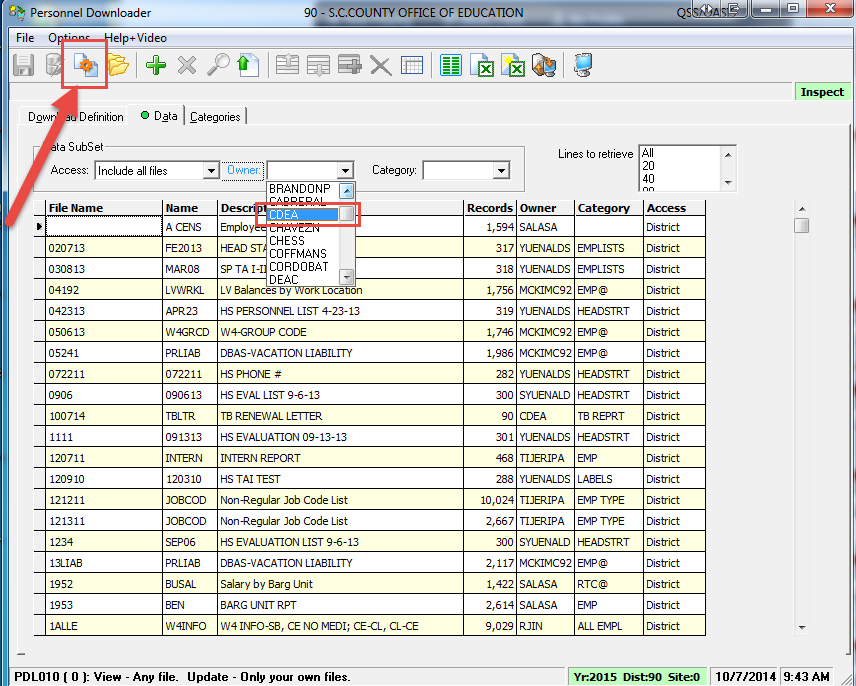 Locate your QCC USERID from the Owner pull-down
Click Get List of Data Files button
20
Download File into Excel (cont.)
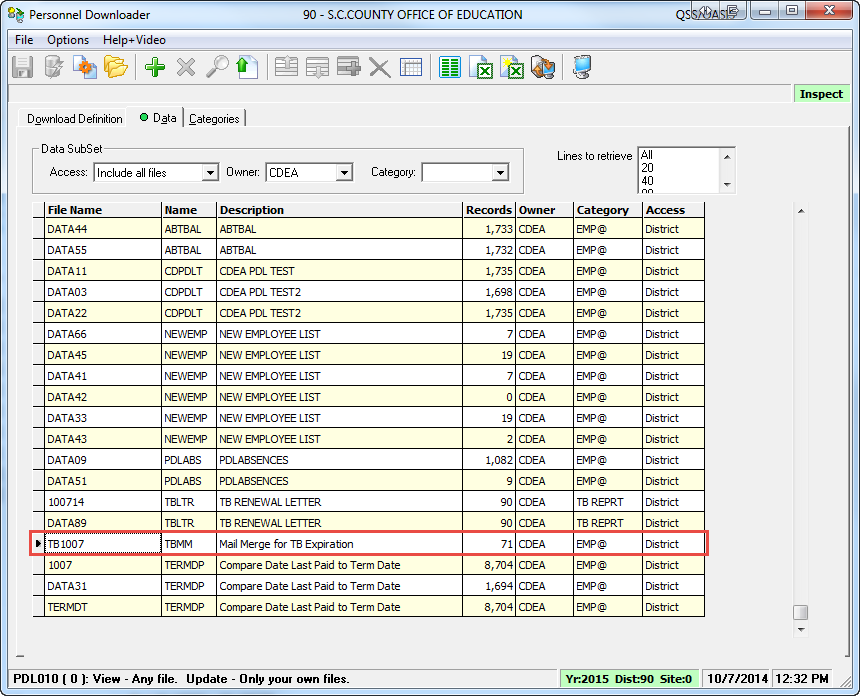 Locate and click to select  the new Data file
21
Download File into Excel (cont.)
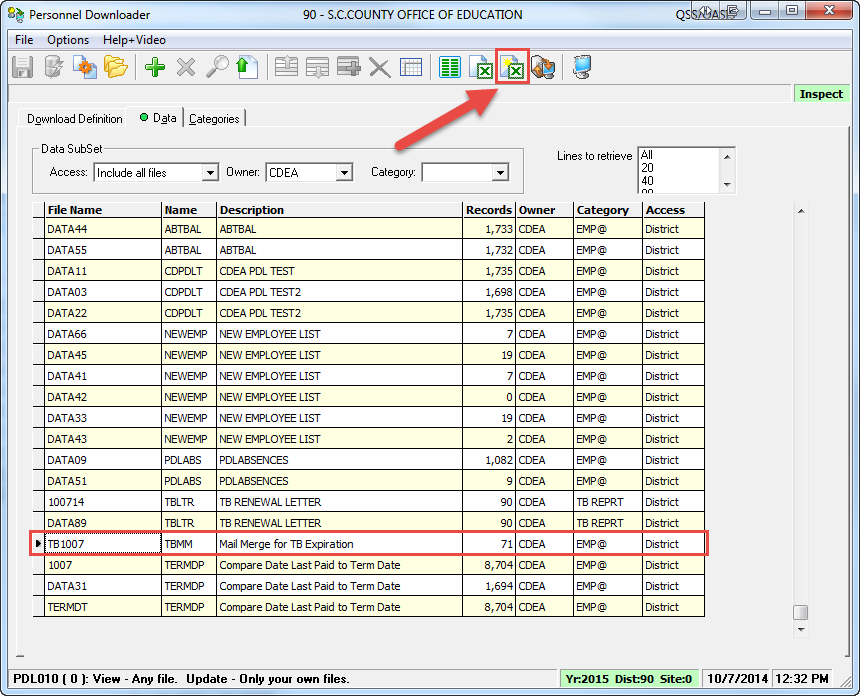 Click on “sunny” Excel Wizard icon
22
[Speaker Notes: Tell user to see “arrow” next to selected Data download
User can click on “Options” -> “Include Field Headings” if she wants to include Field (Column) headings in the data download.]
Download File into Excel (cont.)
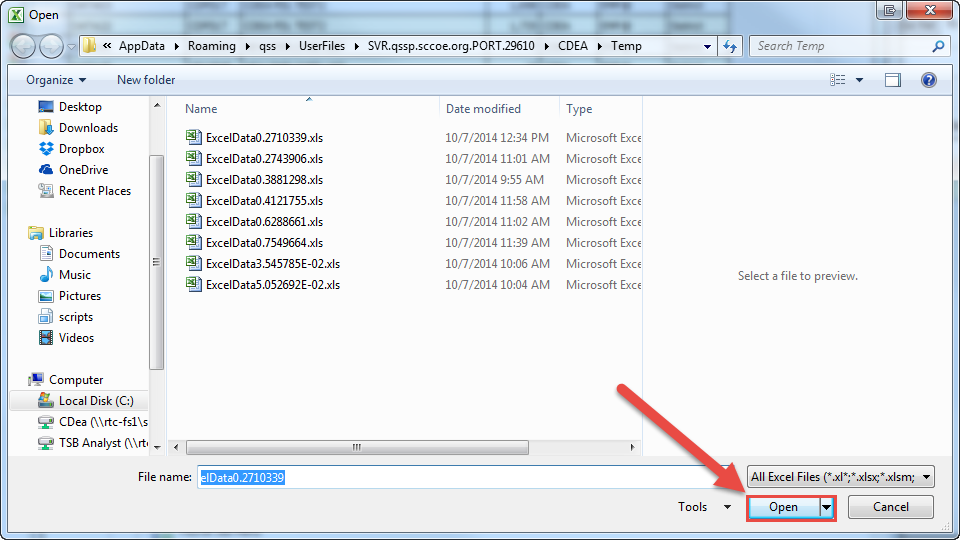 Click on Open
DO NOT change the filename
23
Download File into Excel (cont.)
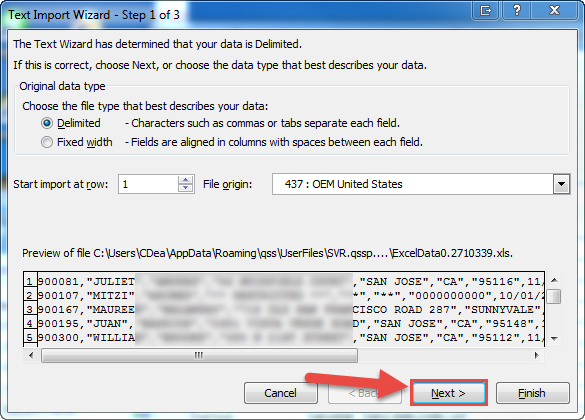 Click Next
24
Download File into Excel (cont.)
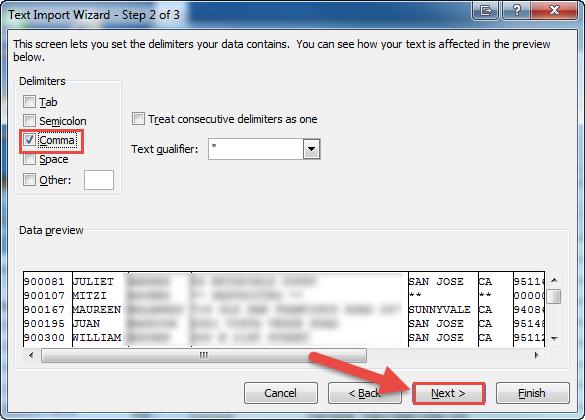 Select Comma delimiter and click Next
25
[Speaker Notes: Tell user to look at Data preview area to see what data will look like.]
Download File into Excel (cont.)
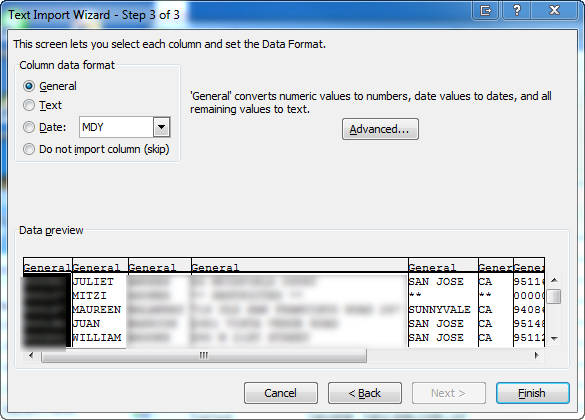 Select all columns: press <SHIFT> and click on last column
26
Download File into Excel (cont.)
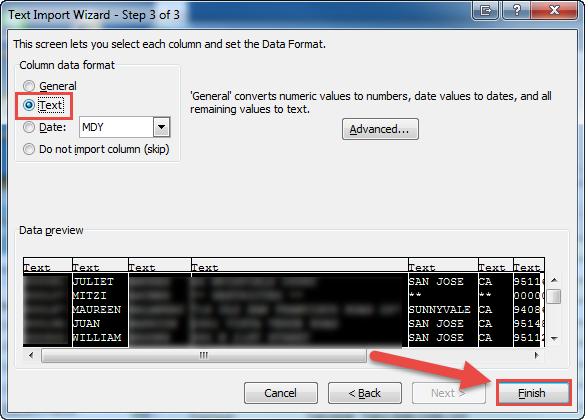 Select Text radio button 
Click Finish
27
Excel File Created
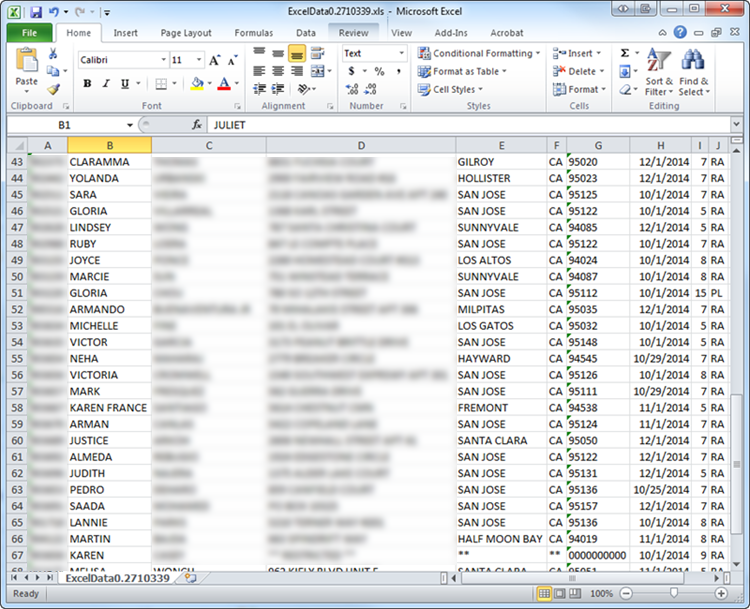 Use Excel to format your file
28
[Speaker Notes: User can add column headings in Excel.]
Using Selection Rules
Filter the data you download using operators
Have Personnel Downloader only give you a specific  subgroup of data matching the rule/operator
Eliminate some extra work in Excel
29
Operators
30
Example of Using Selection Rules(cont.)
What are we going to get out?
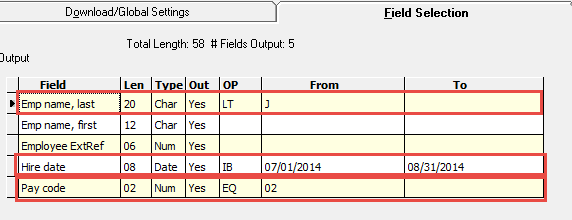 31
Example of Using Selection Rules(cont.)
We will get employees that meet all these criteria:
Employee’s with last names A – I
Employees hired between 07/01/2014 and 08/31/2014
Employees with Pay code of 02, Classified Employees
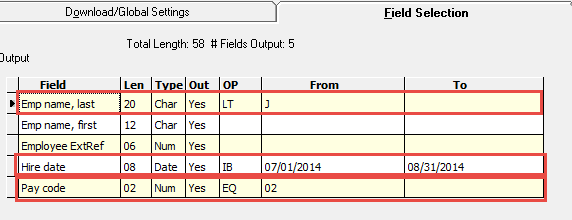 32
Going forward…
Try out some existing presets
Modify field selection criteria on presets to fit your needs
Create your own presets from scratch
33
[Speaker Notes: Tell users they cannot break anything since they are just dumping data out, they are not modifying data in the system.
Also they can take screenshots (using FastStone Capture) to take a picture of fields on other presets to use as reference.]
Thank you!
34